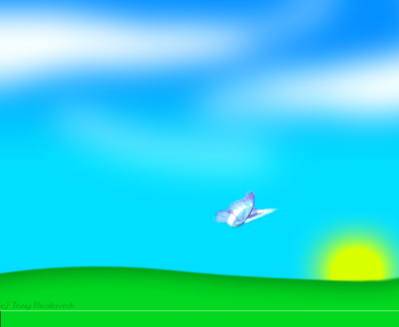 Урок
кубановедения
2 класс
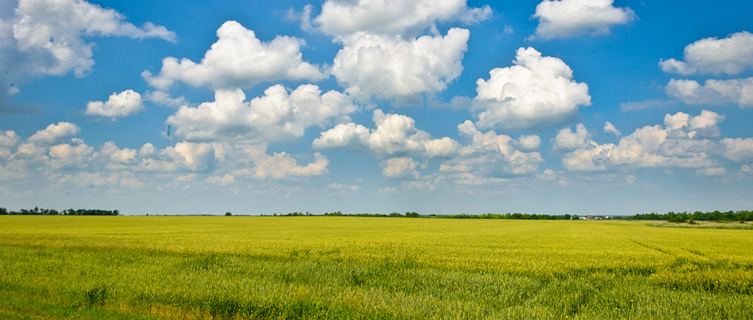 Кубанская природа,
Родные нам места.
Живёт здесь сто народов,
А может больше ста.
Кубанец  я, ты – тоже.
Мы вместе, мы дружны.
Мы делать всё, что можем,
Для Родины должны.
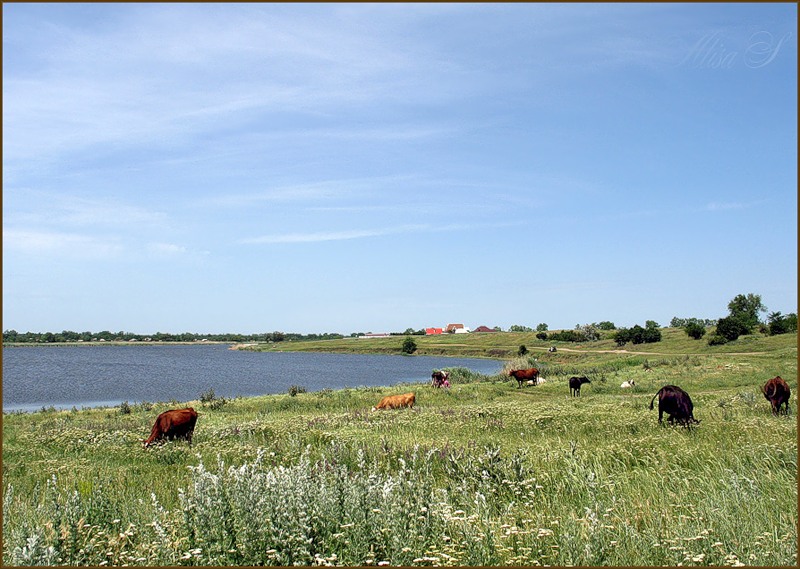 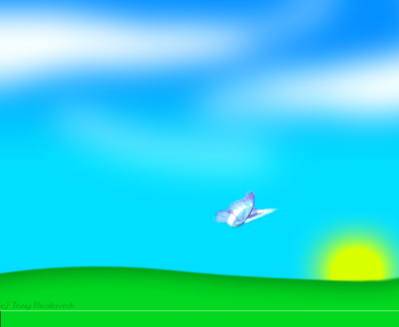 Лекарственные
           растения
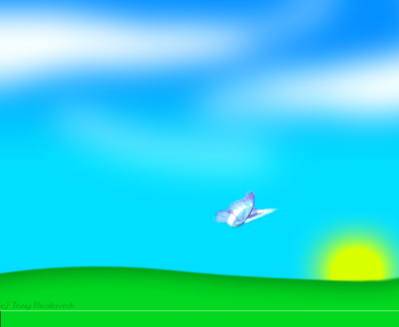 Народные лекарственные средства
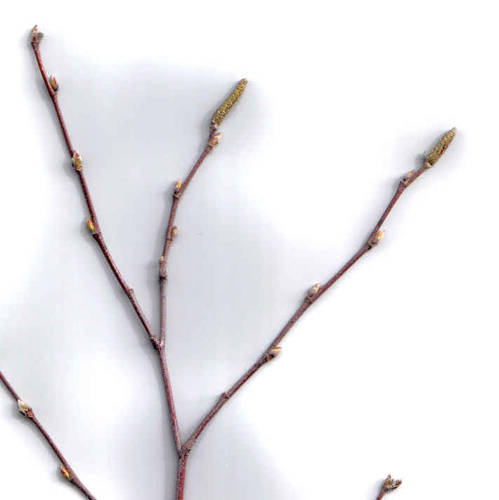 сушёные
травы
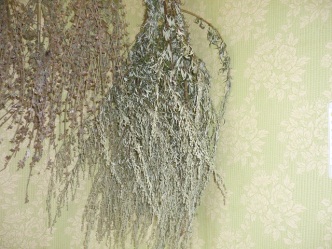 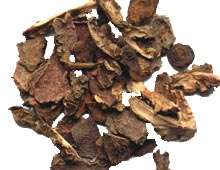 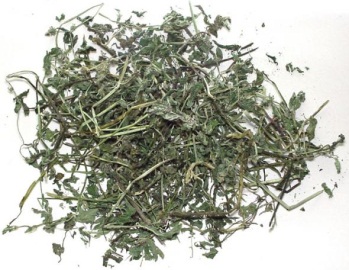 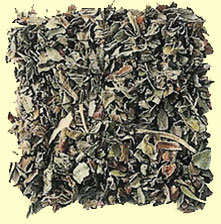 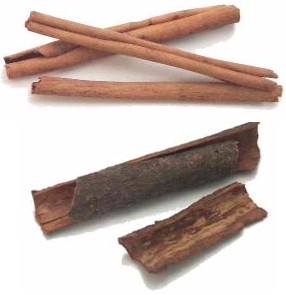 кора и 
почки
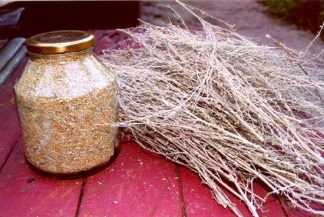 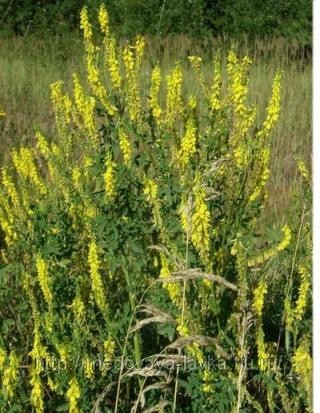 одуванчик
пижма
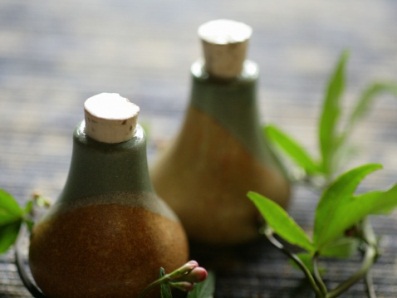 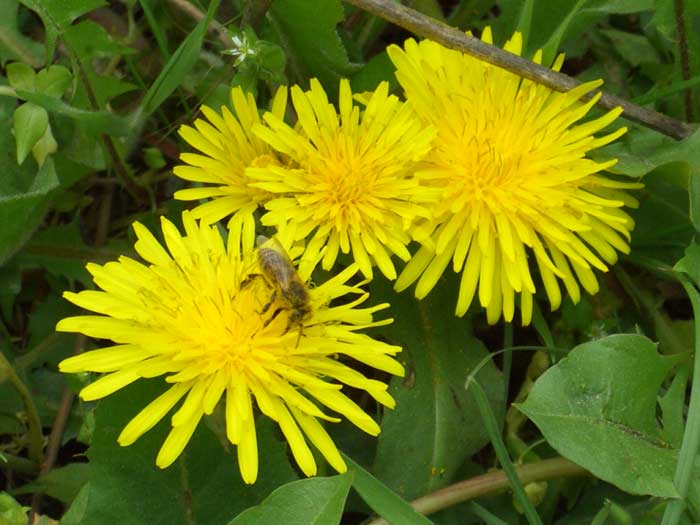 сок
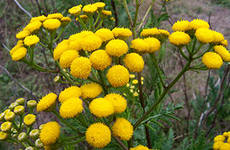 донник
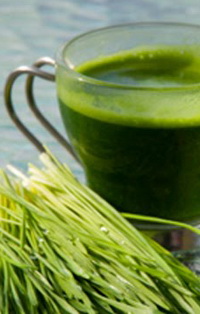 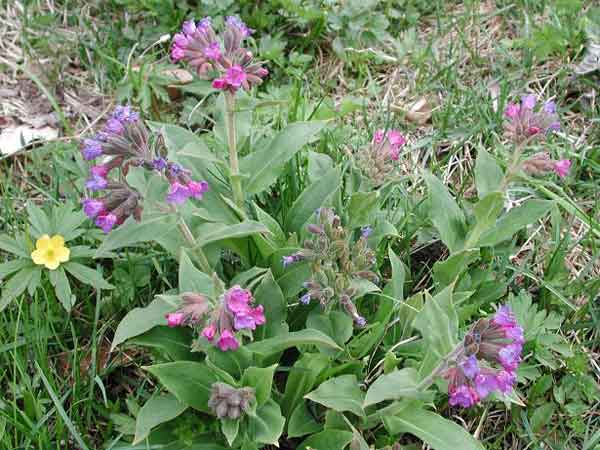 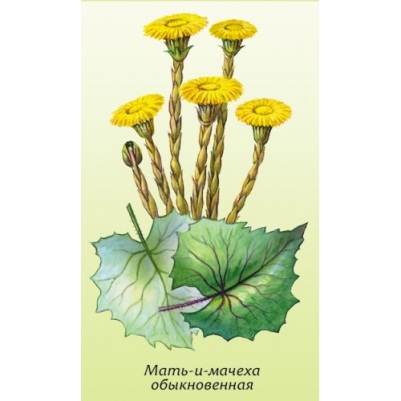 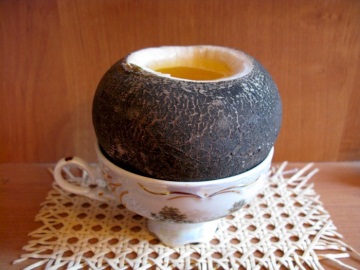 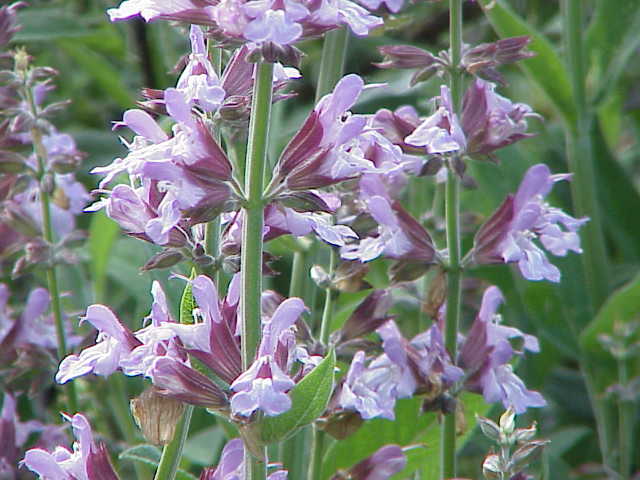 шалфей
медуница
мать-и-мачеха
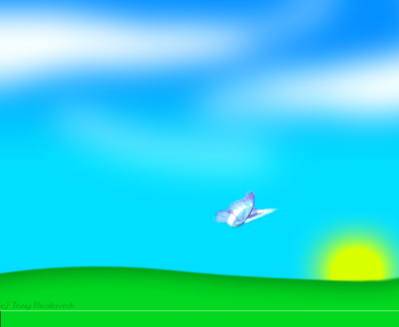 подорожник
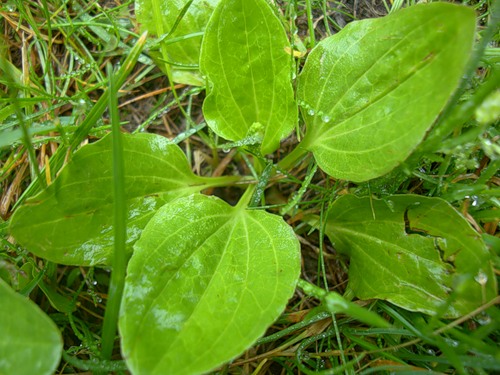 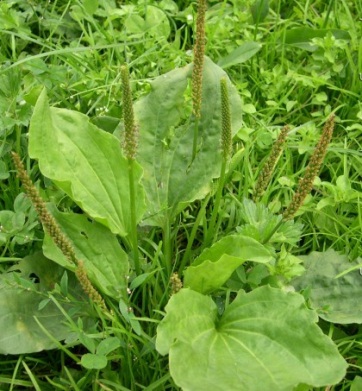 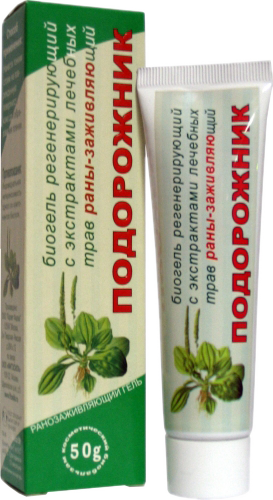 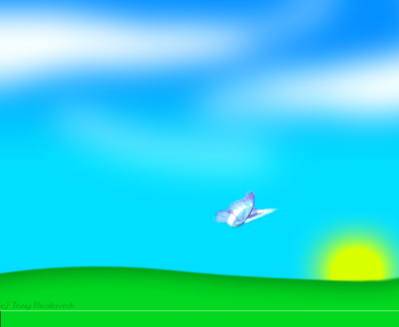 крапива
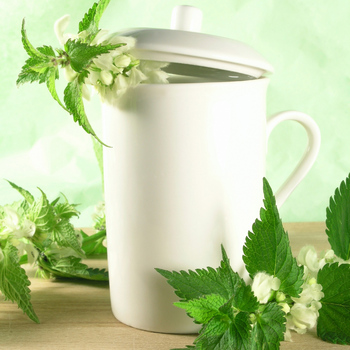 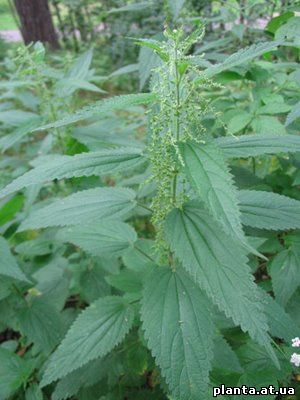 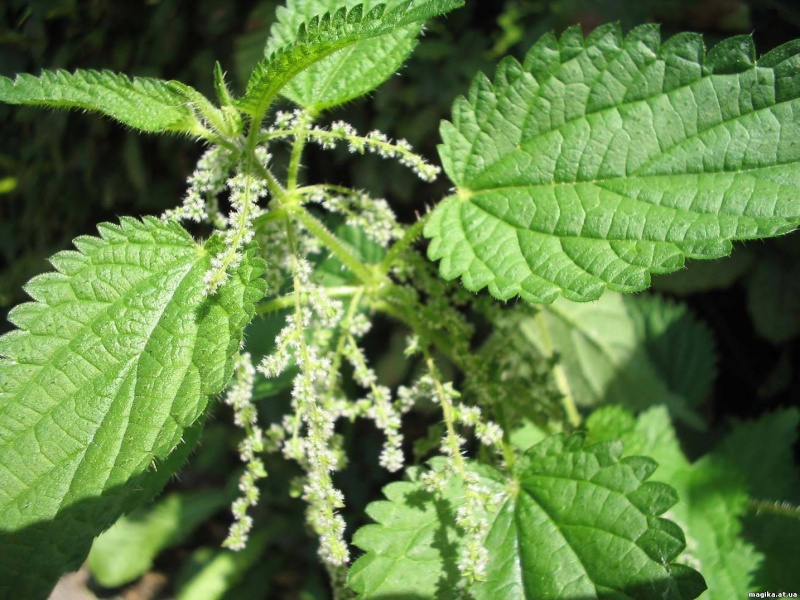 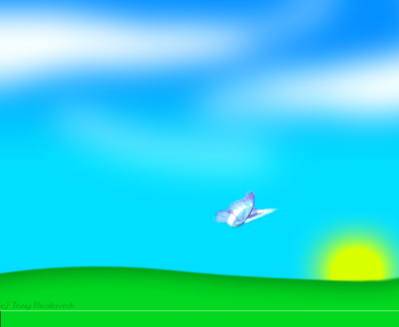 Где человек берёт лекарственные растения?
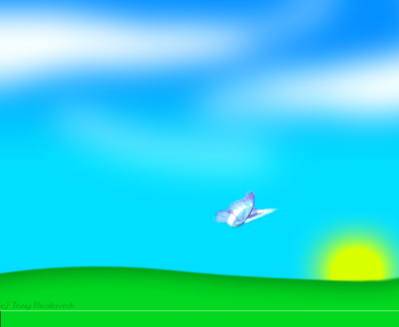 Где человек берёт лекарственные растения?
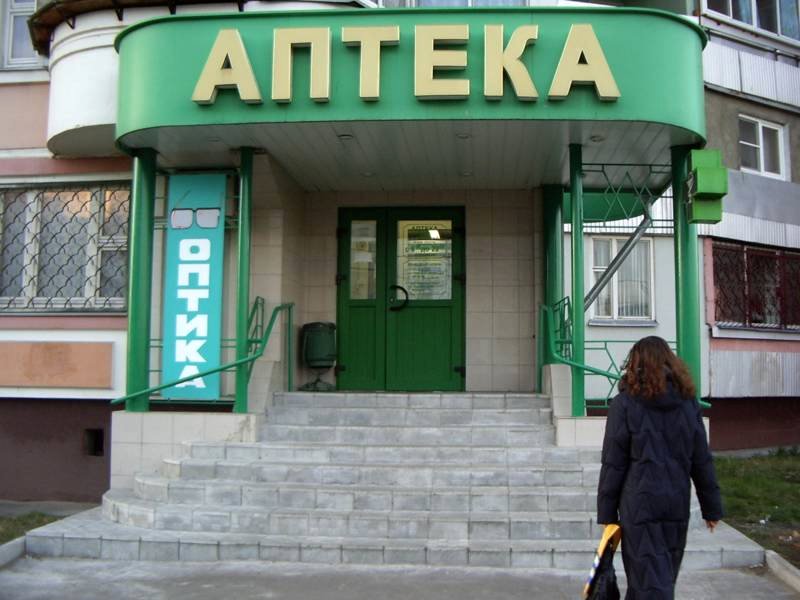 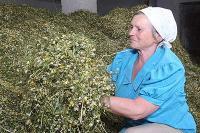 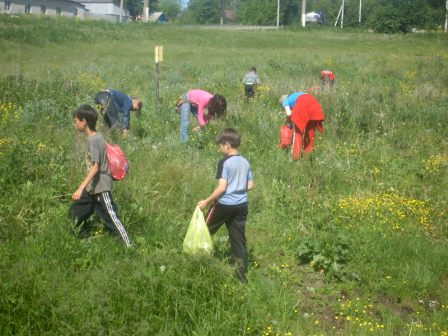 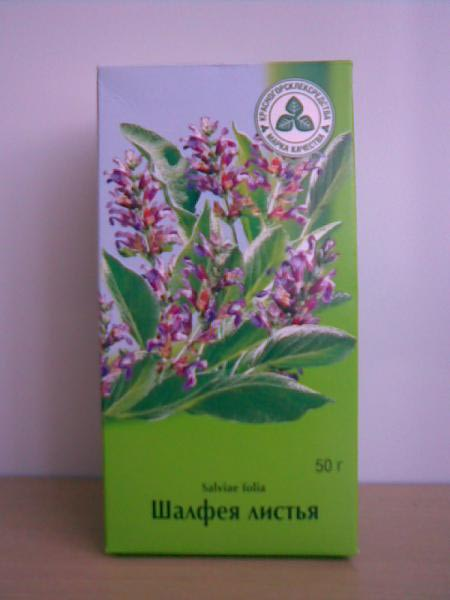 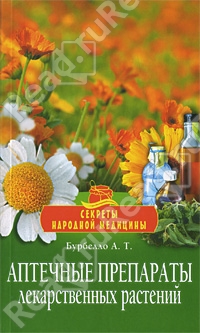 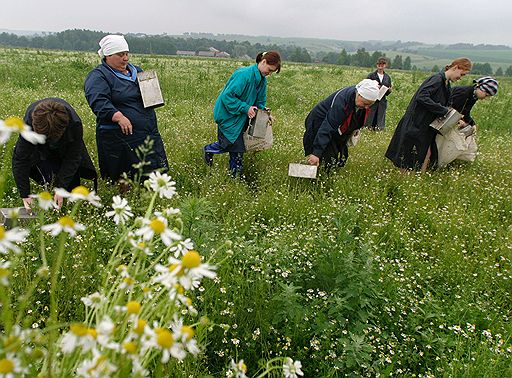 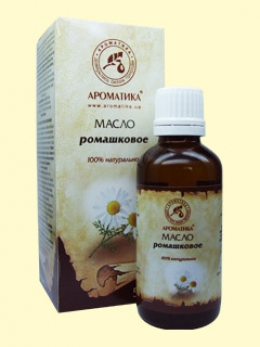